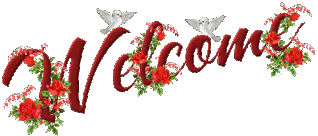 Chào mừng các thầy cô 
về dự giờ thăm lớp
Giáo viên:…
Trường:…
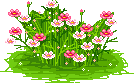 BÀI 12:  HÌNH BÌNH HÀNH
CẤU TRÚC BÀI HỌC
1
BÀI TOÁN MỞ ĐẦU
HÌNH BÌNH HÀNH
2
HÌNH THÀNH KIẾN THỨC
3
LUYỆN TẬP
4
VẬN DỤNG
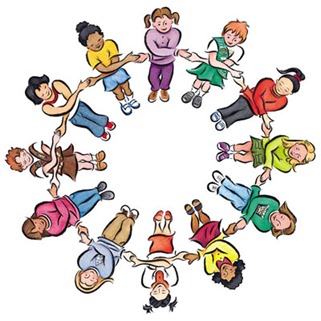 Khởi 
động
BÀI TOÁN MỞ ĐẦU
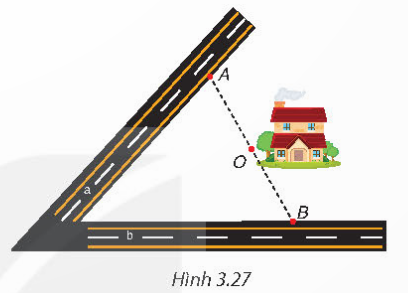 [Speaker Notes: GV gợi động cơ ban đầu: Để biết được mở con đường như thế nào chúng ta sẽ tìm hiểu và giải quyết ở cuối bài học.]
BÀI 12: HÌNH BÌNH HÀNH
1. HÌNH BÌNH HÀNH VÀ TÍNH CHẤT
a) khái niệm hình bình hành
HĐ1: Trong hình 3.28, có một hình bình hành. Đó là hình nào? Em có thể giải thích tại sao không?
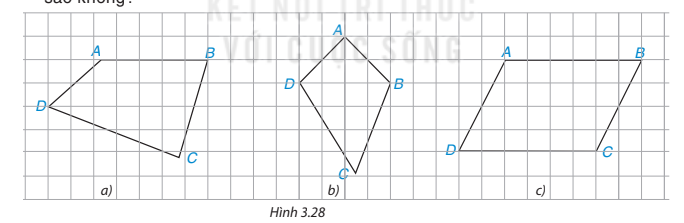 Khái niệm: Hình bình hành là tứ giác có các cạnh đối song song.
[Speaker Notes: TL: Hình c là hình bình hành vì có các cạnh đối song song.
GV chốt lại khái niệm hình bình hành.]
BÀI 13: HÌNH BÌNH HÀNH
a) khái niệm hình bình hành
Ví dụ 1: Trong Hình 9.39, cho tứ giác ABCD và ba góc bằng nhau. Tứ giác ABCD có là hình bình hành không? Tại sao?
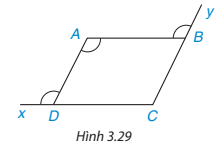 Một hình thang cần thêm điều kiện gì để trở thành hình bình hành?
Hình thang có hai cạnh bên song song là hình bình hành.
Hình bình hành có là hình thang không?
Hình bình hành cũng là hình thang.
[Speaker Notes: - HS thực hiện cặp đôi.
- GV chốt lại phương pháp chứng minh hình bình hành.]
BÀI 13: HÌNH BÌNH HÀNH
a). khái niệm hình bình hành
[Speaker Notes: - HS nêu cách vẽ (3 phút) theo nhóm vào bảng nhóm.
- Cá nhân thực hiện vẽ hình vào vở (2 phút).
- HS chứng minh tứ giác ABCD là hình bình hành tại chỗ.
GV cho HS xem hướng dẫn vẽ trên phần mềm GeoGebra]
BÀI 12: HÌNH BÌNH HÀNH
b) tính chất của hình bình hành
HĐ2. Nêu các tính chất của hình bình hành mà em đã biết.
Trả lời: Các tính chất của hình bình hành: 
+ Các cạnh đối bằng nhau.
+ Các góc đối bằng nhau.
+ Hai đường chéo cắt nhau tại trung điểm của mỗi đường.
[Speaker Notes: HS thực hiện cá nhân HĐ2]
BÀI 13: HÌNH BÌNH HÀNH
b) tính chất của hình bình hành
[Speaker Notes: - Yêu cầu HS nhắc lại các trường hợp bằng nhau của tam giác.
- Hoàn thành HĐ3 vào bảng nhóm.]
BÀI 13: HÌNH BÌNH HÀNH
b) tính chất của hình bình hành
Định lí 1: 
Trong hình bình hành:
a) Các cạnh đối bằng nhau;
b) Các góc đối bằng nhau;
c) Hai đường chéo cắt nhau tại trung điểm của mỗi đường
[Speaker Notes: GV chốt lại kiến thức, giới thiệu Định lí 1.]
BÀI 13: HÌNH BÌNH HÀNH
b) tính chất của hình bình hành
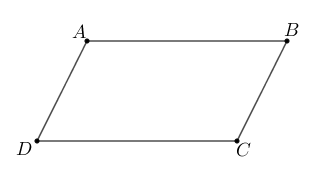 Nhận xét: Dễ thấy trong một hình bình hành, hai góc kề một cạnh bất kì là hai góc bù nhau.
[Speaker Notes: GV giới thiệu và giải thích Nhận xét.]
LUYỆN TẬP
BÀI 13: HÌNH BÌNH HÀNH
Bài giải:
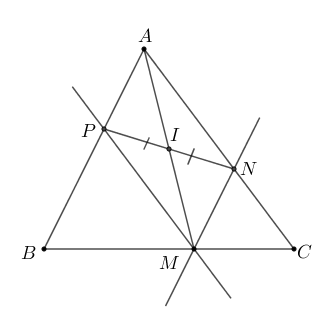 [Speaker Notes: - HS thảo luận nhóm thực hiện Luyện tập 1 vào bảng nhóm.
- Kiểm tra bài của 2 nhóm làm nhanh nhất.]
VẬN DỤNG
BÀI 13: HÌNH BÌNH HÀNH
TRANH LUẬN
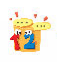 Tròn sai rồi!
Có trường hợp hình thang có hai cạnh bên bằng nhau nhưng nó lại là hình bình hành mà không phải là hình thang cân.
Hình thang cân thì có hai cạnh bên bằng nhau. Ngược lại, hình thang có hai cạnh bên bằng nhau thì nó là hình thang cân.
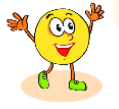 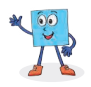 Theo em, bạn nào đúng? Vì sao?
Trả lời:  Bạn Vuông đúng.
HƯỚNG DẪN VỀ NHÀ
- Ghi nhớ khái niệm, tính chất hình bình hành.
- Làm bài tập 3.13, 3.14 SGK trang 61.
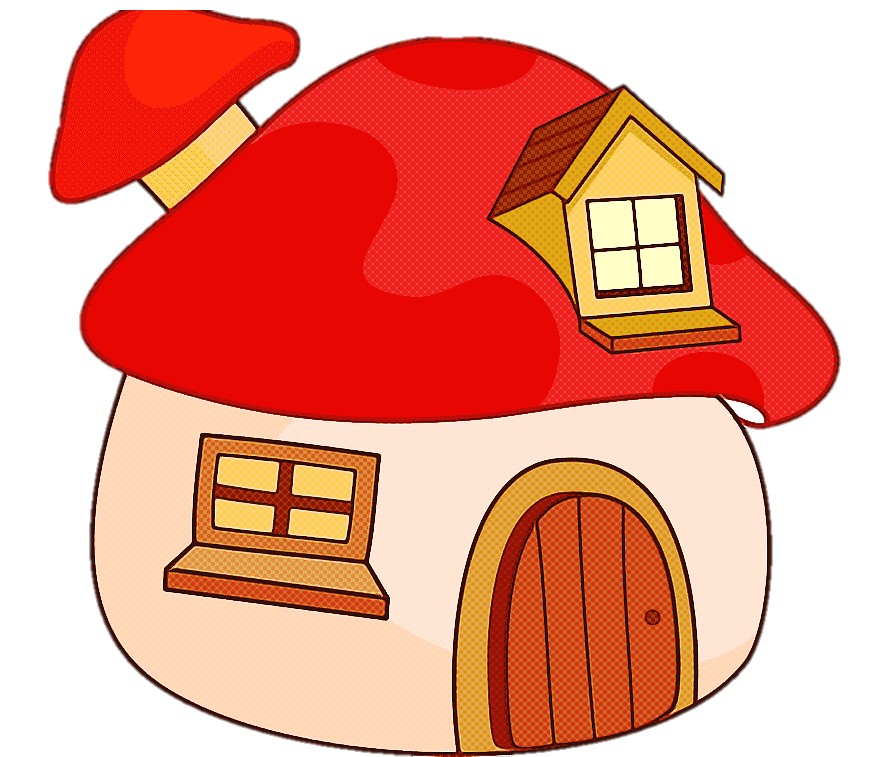 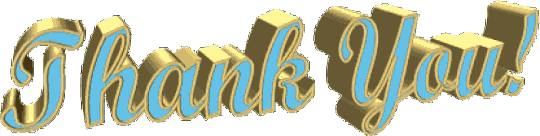 Cảm ơn thầy cô giáo và các em!
Chúc các em học tốt!
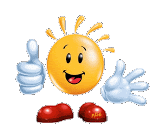